Lithuania and english breakfast
Gytis Grižas 8c
Content
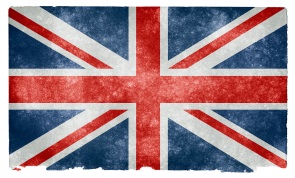 English breakfast

Lithuania breakfast
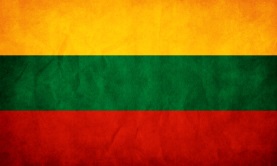 introduction
this project about two different countries breakfast
Lithuania Breakfast
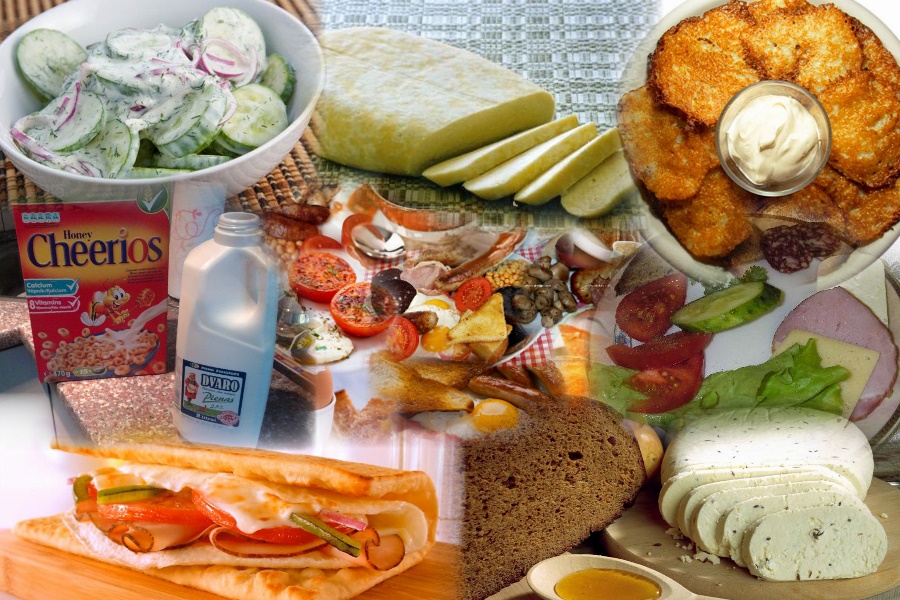 English Breakfast
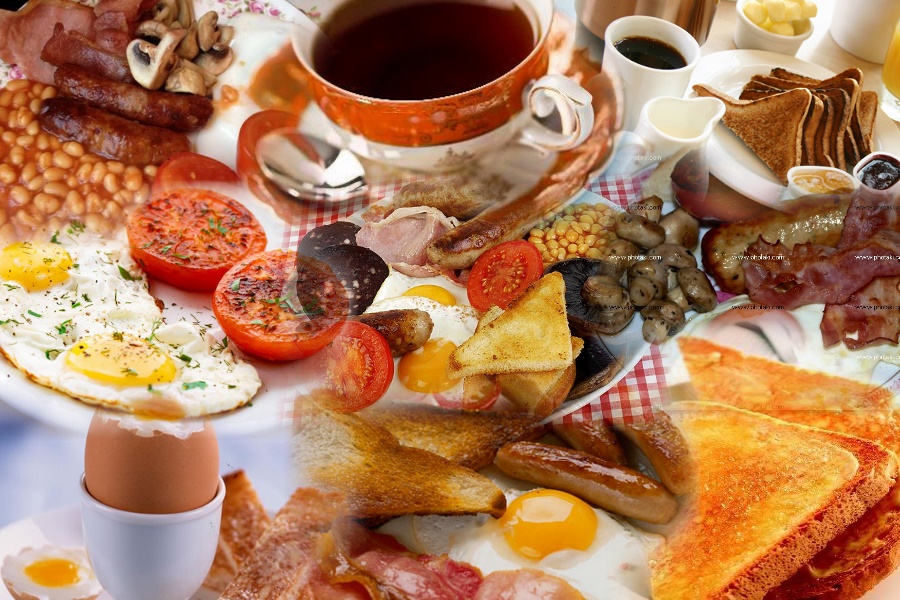 English breakfast
1.Bacon
2.Sausages
3.Mushrooms
4.Fried eggs
5.Beans
6.Tomatoes
Lithuania breakfast
Lithuania doesn‘t have traditcional breakfast but they usualy eat :
Sandwiches with sausages and butter
Fried eggs with bread